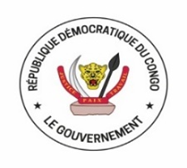 REPUBLIQUE DEMOCRATIQUE DU CONGOMINISTERE DU PORTEFEUILLE
Le Ministre d’Etat
EXPOSE DE SON EXCELLENCE MADAME LE MINISTRE D’ETAT, MINISTRE DU PORTEFEUILLE, AU PREMIER FORUM DES ENTREPRISES PUBLIQUES D’AFRIQUE CENTRALE « FEPAC » A BRAZZAVILLE
DU 12 AU 14 FEVRIER 2024
LUNDI 12 Février 2024
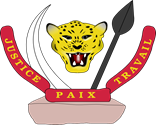 Mesdames et Messieurs, en vos titres et qualités respectifs, Tout protocole observé,
Je m’en voudrais de débuter mon intervention sans rendre grâce à l’Éternel Tout Puissant et Mon Seigneur Jésus-Christ, Maître des temps et des circonstances et pour le remercier surtout pour le souffle de vie et sa grâce sans cesse renouvelée.

INTRODUCTION 
Dans le cadre du premier Forum des Entreprises Publiques en Afrique Centrale, nous avons le privilège de partager avec vous l’expérience de la République Démocratique du Congo en ce qui concerne le cadre juridique et institutionnel comme socle de la bonne gouvernance des entreprises publiques que les organisateurs de ce Forum m’ont demandé de développer au cours du présent forum.
Comme d’autres illustres orateurs l’ont rappelé, la bonne gouvernance implique l'élaboration et la mise en œuvre de politiques économiques et sociales judicieuses; une gestion compétente des entreprises publiques, l'existence d'un noyau d'administrateurs professionnels et une administration efficace; l'existence d'un cadre juridique bien conçu, prévisible et assorti d'un pouvoir judiciaire fiable et indépendant; un très faible degré de corruption dans la vie publique et l'existence de mécanismes efficaces de lutte contre cette corruption lorsqu'elle est constatée; l'intégrité et la responsabilité financières, ainsi que la présence de structures garantissant le principe de reddition des comptes, de la gestion financière et  de transparence.
Les principes de bonne gouvernance sont une bonne base de réflexion pour la participation des cadres en matière de prise de décisions, directement ou par l’intermédiaire de structures qui représentent leurs intérêts. 
 
Les présents principes doivent être considérés comme un complément aux règles contenues dans les statuts dont ils s’inspirent et avec lesquelles ils sont entièrement compatibles. 
 
Mon exposé est organisé en deux volets qui s’articulent comme suit : (i) Évolution du cadre légal, réglementaire et institutionnel de gouvernance des entreprises publiques en République Démocratique du Congo et (ii) Réforme du portefeuille de l’État engagée en 2008 comme stratégie de modernisation de la gouvernance desdites entreprises.
I. 	DE L’EVOLUTION DU CADRE LEGAL, REGLEMENTAIRE ET INSTITUTIONNEL DE GOUVERNANCE DES ENTREPRISES PUBLIQUES EN REPUBLIQUE DEMOCRATIQUE DU CONGO : EVALUATION A L’AUNE DES FONDEMENTS DE LA BONNE GOUVERNANCE.
 
Sans devoir refaire l’histoire du portefeuille de l’Etat en République Démocratique du Congo, l’on ne peut cependant évoquer l’évolution de la gouvernance des entreprises publiques sans faire le lien avec l’évolution du cadre légal, règlementaire et institutionnel ayant régi ou qui régit l’organisation et le fonctionnement dudit portefeuille. 

La première observation qui mérite d’être relevée à ce sujet, c’est le fait que le portefeuille d’entreprises revenant à l’Etat congolais au lendemain de l’Indépendance en 1960 n’était pas organisé. C’est l’une des conséquences néfastes provoquées par les conditions ayant prévalu à l’accession de notre pays à l’indépendance et aux troubles qui ont émaillé les premières années de souveraineté internationale de la RD Congo.
Les quelques participations ramenées au pays par le Premier Ministre de l’époque, Moïse TSHOMBE en 1964, n’étaient régies par aucun texte législatif. Le cadre légal de leur gestion demeurait l’Arrêté Royal du Roi Souverain Léopold II du 27 février 1886 sur les sociétés commerciales. C’est ce même texte législatif de février 1886 du Roi Léopold II qui a continué à régir toutes les sociétés établies en République Démocratique du Congo après son indépendance et les questions de gouvernance dans le sens actuel n’étaient pas à l’ordre du jour à cette époque.

Cette absence d’initiative de réformer le cadre légal, règlementaire et institutionnel de gestion des participations de l’Etat a perduré jusqu’en 2008, lorsqu’ont été promulguées les lois sur la réforme du portefeuille de l’Etat du 07 juillet 2008.
Toutefois, il est bon de rappeler qu’en 1978, soucieux de combler le vide juridique qui caractérisait la gestion des entreprises publiques nées des différentes nationalisations opérées par l’Etat en 1967 (application de la Loi BAKAJIKA) et en 1973 (zaïrianisation), mais aussi celles créées par l’Etat en 1978, une Loi a été promulguée le 06 janvier 1978 portant dispositions générales applicables aux entreprises publiques.
Ainsi, il s’est observé que dans le même portefeuille de l’Etat, les entreprises publiques étaient régies par la Loi susmentionnée, tandis que les sociétés d’économie mixte et autres sociétés privées répondaient toujours aux prescrits du Décret Royal de février 1886.
En matière de gouvernance, l’on peut déplorer qu’aucune attention particulière n’ait été portée sur cette question qui renvoie à l’idée de performance que doit générer toute entreprise dans la réalisation de sa mission, notamment à travers la qualité des biens et services livrés à la communauté, la compétitivité concurrentielle et la pérennité de l’activité au bénéfice de toutes les parties prenantes. 
Pire, la gestion des entreprises publiques sous l’empire de la Loi n°78-002 du 06 janvier 1978 portant dispositions générales leur applicables, n’a été ni transparente, ni éthique, encore moins intègre, marquée par une absence criante de planification stratégique, car il s’agit là de quelques caractéristiques essentielles de toute bonne gouvernance.
En effet, plusieurs dispositions de cette Loi cadre de 1978 sur les entreprises publiques étaient aux antipodes des prescrits de bonne gouvernance sus-évoquées, particulièrement celles relatives à la tutelle, qui était double, à savoir celle Administrative et Financière du Ministère du Portefeuille et, celle Technique, du Ministère sectoriel. A ce sujet, il n’est pas vain de relever les positions parfois contradictoires de ces deux tutelles sur certaines matières relevant pourtant de la gestion courante des entreprises concernées, les lourdeurs opérationnelles consécutives au régime d’autorisations préalables et d’approbation auxquelles elles étaient soumises, etc…
En conséquence, les entreprises publiques se sont effondrées progressivement en RD Congo, perdant de leur compétitivité, accumulant d’énormes dettes pour un niveau d’activités déclinant au fil des exercices comptables sanctionnés le plus souvent par des états financiers très peu fiables. D’ailleurs, faut-il le souligner, ces états financiers étaient audités et certifiés par des fonctionnaires de l’Inspection Générale des Finances et du Conseil Permanent de la Comptabilité au Congo, tenant lieu de Commissaires aux comptes, etc...
II. LA REFORME DU PORTEFEUILLE DE L’ETAT COMME STRATEGIE DE MODERNISATION DU CADRE JURIQUE ET INSTITUTIONNEL POUR LA BONNE GOUVERNANCE DES ENTREPRISES PUBLIQUES
 
C’est pour inverser cette mauvaise tendance que le Gouvernement a lancé en juillet 2008 la réforme des entreprises publiques et du Portefeuille de l’Etat qui est marquée par la promulgation de quatre lois. 
L’objectif poursuivi par cette réforme est celui de rendre les entreprises publiques plus compétitives, productrices de richesses et pourvoyeuses des emplois et contribuant efficacement au financement du budget de l’Etat. 
Dans le cadre de la réforme du portefeuille de l’Etat, les quatre lois promulguées par le Président de la République le 07 juillet 2008 et qui constituent le cadre légal et institutionnel désormais applicable à la gouvernance des entreprises publiques, sont les suivantes :
(i). 	La Loi n° 08/007 du 7 juillet 2008 portant dispositions générales 	relatives à la 	transformation des entreprises publiques, qui a permis 	la transformation des 	entreprises publiques selon le cas, en sociétés 	commerciales, établissements 	publics et services publics ;
 (ii). La Loi n° 08/008 du 7 juillet 2008 portant dispositions générales 	relatives au 	désengagement de l’Etat, qui permet et prévoit la 	procédure de 	désengagement de l’Etat du capital ou de la gestion des 	entreprises du 	portefeuille de l’Etat et, également, la réalisation des 	projets de partenariat 	public-privé ainsi que la prise, le maintien ou 	l’augmentation des participations 	de l’Etat;
 
(iii).La Loi n° 08/009 du 7 juillet 2008 portant dispositions générales 	applicables 	aux établissements publics, qui fixe le cadre juridique 	spécifique aux 	établissements publics dont ceux issus de la 	transformation ;

(iv). La Loi n° 08/010 du 7 juillet 2008 fixant les règles relatives à 	l’organisation et 	à la gestion du Portefeuille de l’Etat, qui définit le 	contenu du portefeuille de 	l’Etat et détermine la représentation de 	l’Etat-actionnaire.
Lesdites lois, assorties de leurs Décrets d’exécution, ont abrogé la loi n° 78-002 du 6 janvier 1978 portant dispositions générales applicables aux entreprises publiques.
Ce nouveau cadre juridique a entraîné un profond changement de la taille et de la configuration du Portefeuille de l’Etat, et a instauré de nouvelles règles de gouvernance des entreprises publiques.

La loi sur la transformation des entreprises publiques a notamment corrigé les imperfections de la loi de 1978 qui mettait sous un seul chapeau et de manière entremêlée toutes les entreprises publiques, quelle que soit la nature de leurs activités. Celles qui ont une vocation marchande ont été transformées en sociétés commerciales, régies désormais par le droit commun. Celles qui étaient un prolongement de l’Etat ou poursuivaient un objectif d’intérêt général, ont été transformées en établissements publics ou en services publics. Enfin, celles qui étaient en cessation de paiement et dont les activités ne se justifiaient plus, ont été simplement dissoutes et mises en liquidation.
Ainsi, sur les 51 entreprises publiques faisant partie du Portefeuille de l’Etat, 20 devraient être transformées en sociétés commerciales, 21 en établissements publics, 4 en services publics et 6 ont été dissoutes et mises en liquidation.

Seules les 20 entreprises transformées en sociétés commerciales, dans lesquelles l’Etat est l’actionnaire unique, devraient rester dans le Portefeuille de l’Etat.
Les principales innovations apportées par la transformation en sociétés commerciales sont notamment :
(i). La dissociation de la personnalité juridique de l’Etat de celle de 	l’entreprise publique et la séparation des patrimoines qui en découle, ce 	qui devait mettre notamment les entreprises à l’abri des créanciers de l’Etat 	et des fonds vautours. Un exemple de succès est la victoire de la GECAMINES 	sur FG Hémisphère. Le cas GECAMINES fait désormais jurisprudence à 	l’échelon international en termes de séparation entre l’État personne 	morale distincte de l’entreprise publique;
(ii). La soumission des entreprises publiques au droit commun, comme toute 	société de droit privé ;
(iii). La suppression de la tutelle sur les entreprises publiques et ainsi des 		pouvoirs d’autorisation et d’approbation préalables des actes de gestion, 	par 	les Ministres de tutelle administrative et financière (Ministre du 	Portefeuille), et technique (Ministre sectoriel), mettant fin, par la même 	occasion, aux instructions contradictoires émanant de ces tutelles ;
 
(iv). L’adoption d’une gestion de type privé, la mise en place des organes 	statutaires similaires au secteur privé (Assemblée Générale, Conseil  	d’Administration, Direction Générale, Commissaire aux comptes) et la 	responsabilisation du Directeur Général dans la gestion courante de la	société ;
 
(v). La limitation du rôle de l’Etat à celui d’actionnaire, exerçant le contrôle 	général de la marche de la société et évaluant ses performances, ce rôle 	étant joué par le Ministre du Portefeuille (cfr. Décret n° 13/002 du 15 janvier 	2013 portant organisation de la représentation de l'Etat-actionnaire unique 	au sein de l'Assemblée Générale d'une entreprise publique transformée en 	société commerciale). Toutes les décisions sont désormais prises par l’Etat, 	Actionnaire unique.
Corollairement à l’option de libéralisation effective de l’économie, la loi sur le désengagement de l’Etat a mis en place un cadre juridique cohérent devant permettre la participation du secteur privé dans les entreprises publiques, soit par la cession de tout ou partie du capital, soit par la cession de la gestion, soit enfin par toute forme de partenariat public-privé.

Une des conséquences de la loi sur l’organisation et la gestion du portefeuille de l’Etat est la nouvelle définition du vocable entreprise publique. En effet, sous l’égide de la loi de 1978, ce vocable signifiait les entreprises totalement détenues par l’Etat, par opposition aux sociétés d’économie mixte. La nouvelle loi sur l’organisation et la gestion du Portefeuille de l’Etat définit désormais ce vocable comme étant « toute société du portefeuille dans laquelle l’Etat détient la totalité ou la majorité des actions ».
Il en ressort que le vocable « entreprise publique » n’est plus une nature juridique de sociétés ou d’établissements, mais désigne plutôt une société contrôlée par l’Etat. Le terme « public » renvoie à l’Etat-propriétaire ou actionnaire, et non au droit qui régit l’entreprise.
 Aussi, selon la hauteur des participations détenues et donc du niveau de contrôle exercé, le périmètre des participations directes de l’Etat est formé de 96 sociétés réparties de la manière suivante : 
20 sociétés commerciales appartenant à 100% à l’Etat, issues de la transformation des anciennes entreprises publiques ; 
04 sociétés nouvellement constituées à 100% des participations de l’Etat ; 
08 sociétés d’économie mixte dont l’Etat détient la majorité du capital social; 
64 sociétés d’économie mixte à participation de l’Etat paritaire (50%) ou minoritaire (< 50%).
Quant au cadre institutionnel, il est constitué de l’ensemble d’acteurs étatiques qui interviennent dans la gestion du portefeuille de l’Etat et sur la gouvernance des entreprises publiques. Il s’agit du :
 
Ministre ayant le portefeuille dans ses attributions pour la gestion et l’administration du portefeuille de l’Etat ;
Secrétariat Général du Portefeuille qui constitue l’administration du Ministère ;
Conseil Supérieur du Portefeuille (CSP) : organe conseil du Gouvernement qui l’assiste dans l’administration et la gestion du portefeuille de l’Etat ainsi que dans l’évaluation de la performance des entreprises publiques ;
Comité de Pilotage de la Réforme des entreprises du portefeuille de l’Etat (COPIREP) : organe technique du Gouvernement qui le conseille dans les questions liées à la réforme des entreprises du portefeuille de l’Etat et dans les opérations de désengagement de l’Etat de ces entreprises.
La représentation de l’Etat dans les entreprises du portefeuille est organisée par la Loi n°08/010 du 07 juillet 2008 fixant les règles relatives à l’organisation et à la gestion du portefeuille de l’Etat. 
L’article 9 de cette Loi stipule que : « Les représentants de l’Etat dans les entreprises du portefeuille sont des mandataires publics actifs ou non actifs » « Le mandataire public actif est celui qui participe à la gestion courante de l’entreprise ». 
L’article 10 indique que « le mandat au sein de l’entreprise du portefeuille s’exerce conformément à la législation sur les sociétés commerciales et aux statuts de chaque société ». 
En la matière, la législation applicable en République Démocratique du Congo est l’Acte uniforme Ohada relatif au droit des sociétés commerciales et le Groupement d’Intérêt Economique. 
 
Au regard de cette législation, les sociétés commerciales œuvrant en RDC ont adopté la forme juridique de Sociétés Anonymes avec Conseil d’Administration lors des Assemblées Générales Extraordinaires tenues courant 2014 consacrées à la mise en conformité de leurs statuts sociaux aux prescrits de l’Acte uniforme susmentionné. D’autres sociétés surtout d’économie mixte sont créées sous la forme des sociétés à responsabilité limitée dont la gestion est assurée par un gérant souvent privé. Cette dernière forme ne protège pas les intérêts de l’Etat dès lors que ce dernier ne participe pas à la gestion courante, système occasionnant un manque de transparence et empêchant une gouvernance corporative.
Par ailleurs, quelques textes réglementaires et instruments juridiques ont été institués par la réforme des entreprises publiques pour mieux organiser les rapports entre l’Etat-actionnaire et ses mandataires au sein des entreprises du Portefeuille. Il s’agit, notamment :  
Du Décret n°13/055 du 13 décembre 2013 portant statut des mandataires de l’Etat dans les entreprises du Portefeuille, tel que modifié et complété à ce jour ; 
Du Décret n°13/002 du 15 janvier 2013 portant organisation de la représentation de l’Etat-actionnaire unique au sein de l’Assemblée Générale d’une entreprise du Portefeuille transformée en Société Commerciale ; 
Du Contrat de Mandat institué par le Décret n°13/055 susmentionné, lequel préconise les droits et les obligations des mandataires publics, notamment l’impérieuse obligation de déclarer son patrimoine personnel et familial à la prise des fonctions en qualité de mandataire public. Ce texte soumet les mandataires à une obligation de performance.
Les lignes directrices de bonne gouvernance des entreprises publiques, élaborées par le COPIREP et coulées en note circulaire adressée à ces entreprises par le Ministre du Portefeuille (note circulaire n° 0518/MINPF/JDK/ABL/LMM/2013 du 05 juillet 2013 du Ministre du Portefeuille relative aux règles de bonne gouvernance applicables aux entreprises publiques transformées en sociétés commerciales).
Ces règles s’inspirent des lignes directrices pour la bonne gouvernance des entreprises publiques édictées par l’Organisation de Coopération et de Développement Economiques (OCDE). Sur la base de la note circulaire du Ministre du Portefeuille, chaque entreprise a adopté une charte ou un plan de bonne gouvernance spécifique qui préconise, notamment, la mise en place des comités spécialisés au sein des Conseils d’Administration, structures prévues par la Loi et les statuts.
 
En plus de la modernisation du cadre juridique et institutionnel interne que je viens d’évoquer, les entreprises publiques sont également régies par l’Acte uniforme révisé (OHADA) relatif au droit des sociétés commerciales et du groupement d’intérêt économique (AUSCGIE), et par leurs statuts respectifs, comme toute société de droit privé. Et, conformément aux statuts des sociétés anonymes, les organes sociaux de ces entreprises sont les suivants :
L’Assemblée Générale ;
Le Conseil d’Administration ; et
La Direction Générale.
La surveillance et le contrôle des opérations financières des entreprises publiques relèvent de la responsabilité des Commissaires aux comptes qui proviennent de l’Ordre National des Experts Comptables de la République Démocratique du Congo, « ONEC – RDC » créé par la Loi n°15/002 du 12 février 2015, ceci en conformité avec l’Acte Uniforme OHADA précité.
 
III. DES EFFETS DE LA MODERNISATION DU CADRE JURIDIQUE ET INSTITUTIONNEL SUR LA GOUVERNANCE DES ENTREPRISES PUBLIQUES EN REPUBLIQUE DEMOCRATIQUE DU CONGO. 

Tout en étant toujours perfectible, la modernisation du cadre juridique et institutionnel de gestion des entreprises publiques insufflée par la réforme encours du Portefeuille de l’Etat, s’avère être effectivement un socle pour la bonne gouvernance desdites entreprises en RDC.
En effet, l’on peut noter avec satisfaction le relatif bon fonctionnement des organes statutaires de ces entreprises, chacun dans les limites des prérogatives légales et règlementaires leur dévolues : 
L’Etat-actionnaire qu’incarne mon ministère tient son rôle à travers la tenue des assemblées générales statutaires des entreprises publiques. A ce sujet, il vote les résolutions sur des questions soumises à ses débats, notamment l’approbation des rapports de gestion, des états financiers ainsi que des rapports des Commissaires aux comptes. Je peux vous affirmer que lors de la dernière session des Assemblées générales ordinaires, trois grandes entreprises publiques ont vu leurs rapports de gestion et leurs états financiers clos au 31 décembre 2023 rejetés et l’un des Directeurs Généraux concernés relevé de leurs fonctions ;
Dans le même registre, au début de chaque exercice budgétaire, l’Etat-actionnaire édicte par mes soins les orientations de politique générale à prendre en compte par les entreprises publiques pour l’élaboration de leurs prévisions budgétaires. Le cadre budgétaire ainsi circonscrit, chaque Conseil d’Administration arrête la stratégie de l’entreprise et les prévisions budgétaires subséquentes soumises à validation ultime du Conseil Supérieur du Portefeuille pour compte de l’Etat-actionnaire ;
Les Conseils d’Administration des entreprises publiques se tiennent régulièrement et délibèrent librement, selon un calendrier souvent bousculé par des sessions extraordinaires, dont la tenue ne requiert plus une autorisation préalable comme à l’époque de la Loi-cadre de 1978. 
Toutefois, il y a lieu de constater que dans certains cas, des conflits de compétence sont notés entre des mandataires qui ne connaissent pas toujours l’étendue et les limites de leurs prérogatives statutaires. Ces difficultés opposent en gros le PCA au DG, le DG au DGA et parfois aux Commissaires aux comptes et cela affecte la bonne gouvernance des entreprises concernées. Mon rôle d’Actionnaire unique est dès lors de faire appliquer les textes pour ramener l’ordre ;
Certaines entreprises publiques ont évolué dans leur gestion prospective et prudentielle en se dotant d’instruments de planification stratégique assortis des plans d’affaires, avec l’accompagnement du Conseil Supérieur du Portefeuille. C’est le cas de SONAS SA, compagnie nationale d’assurances, de COBIL SA, trader en hydrocarbures, de GECAMINES SA, la grande société minière opérant dans le cuivre et le cobalt essentiellement au Katanga, de CONGO AIRWAYS, compagnie aérienne nationale, des LMC, les lignes maritimes congolaises et la COMINIERE qui vise l’exploitation du lithium et de la cassitérite.
Force est de constater, cependant, que la plus grande liberté conférée aux organes statutaires des entreprises publiques par la réforme du portefeuille sus-évoquée pour implémenter la bonne gouvernance au sein de celles-ci est quelque peu contrariée par le statut et le comportement de certaines parties prenantes externes au nombre desquelles, notamment :
Les dispositions de la Loi sur la passation des marchés publics qui handicapent la célérité des opérations des entreprises publiques concernées, notamment pour leurs approvisionnements, rendant ces dernières moins compétitives ;
Les incohérences de certaines législations fiscales et douanières qui entrainent la surchauffe des coûts opérationnels des entreprises publiques ;
Les contrôles intempestifs et permanents de certains organes étatiques, établissant ces derniers en cogestionnaires de fait ;
La lourdeur des conventions collectives d’entreprises et la rigidité du Code du travail qui opèrent contre la flexibilité de gestion des ressources humaines, entrainant des dysfonctionnements dans ce domaine.
IV. CONCLUSION

Honorables, Excellences,
Mesdames et Messieurs, en vos titres et qualités respectifs  
 
En conclusion, la gouvernance des entreprises publiques en RDC, telle que voulue par le législateur, rentre dans le cadre de la réforme de ces entreprises.  
L’entreprise publique est soumise au droit commun et n’est plus le prolongement de l’Etat. Elle est désormais la seule maîtresse de son destin, sous l’œil vigilant du Ministère du Portefeuille à travers le Conseil Supérieur du Portefeuille et des organes pérennes de contrôle de l’Etat. 
Cela implique la fin du régime de tutelle et la responsabilisation des organes sociaux. 
Au regard de ce qui précède, je peux affirmer que le cadre juridique et institutionnel modernisé a amélioré sensiblement la gouvernance des entreprises publiques de la République Démocratique du Congo, en ce que :
La modernisation du cadre juridique et institutionnel a conduit à l’assainissement du Portefeuille de l’Etat et à l’amélioration de son organisation ; 
Les relations entre les organes de gestion des entreprises publiques sont régies par leurs statuts sociaux ; 
Les immixtions des ministères sectoriels dans la gestion n’existent quasiment plus ; 
Les entreprises publiques ont adopté des chartes de gouvernance d’entreprise qui s’inspirent de meilleures pratiques ; 
Les relations entre l’Etat actionnaire et ses mandataires dans les entreprises publiques sont régies par les contrats-mandats signés entre le Ministre du Portefeuille, agissant au nom de l’Etat actionnaire, et chaque mandataire actif ; contrat prévoyant des primes de performance ou des sanctions en cas de faute ;
La redevabilité des mandataires est assurée (i) par les rapports d’activités, (ii) par les états financiers annuels et (iii) les rapports du Commissaire aux comptes (et des auditeurs externes) ; 
La signature progressivement, des contrats de performance entre l’Etat et les entreprises publiques.
Je dois tout de même reconnaitre que, malgré ce cadre juridique et institutionnel modernisé, dans la pratique, il s’observe encore des tendances lourdes principalement dues à la lenteur au changement qui anime plusieurs parties prenantes, pour ne pas parler de la résistance à la réforme.  
Des efforts sont toutefois entrepris, à travers notamment des actions de communication, pour asseoir une véritable gestion de type privé axé sur le résultat, ainsi qu’une culture d’entreprise au sein de chaque entreprise publique. 

Concomitamment, des efforts vont aussi dans le sens de la recapitalisation de ces entreprises, vu l’état général préoccupant de leurs outils de production et de leurs finances. 
Je crois que sans investissement dans l’outil de production, la bonne gouvernance restera un slogan creux. C’est pourquoi, la phase ultime de la réforme dans laquelle nous sommes engagés actuellement, consiste en la restructuration de chaque entreprise publique, chacune selon son cas. 
Je vous remercie de votre aimable attention.  
 
Fait à Brazzaville, le 13 février 2024.
                                                          
                           LE MINISTRE D’ETAT 
                          MINISTRE DU PORTEFEUILLE  
 
                              ADELE KAYINDA MAHINA